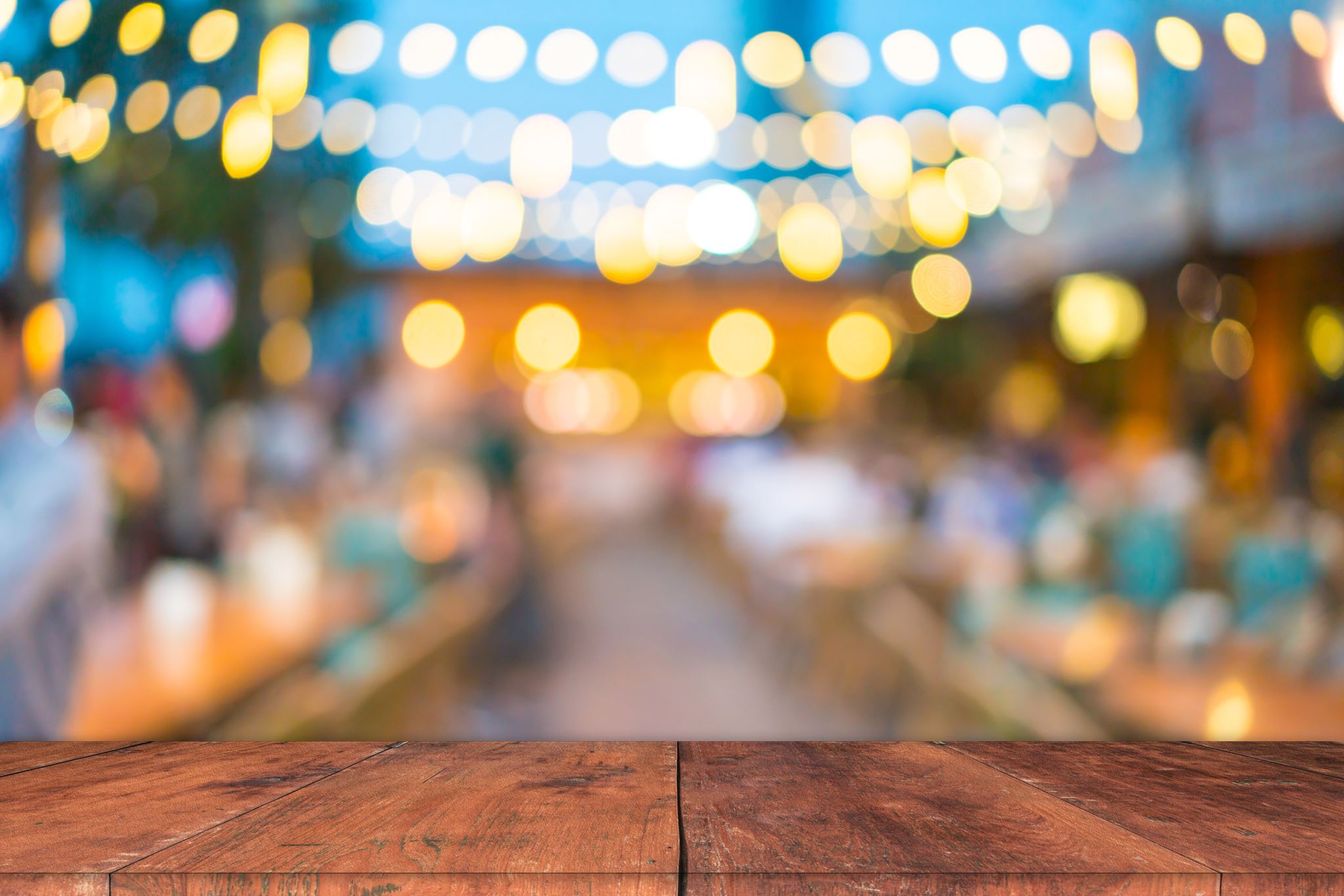 Духовно-нравственное воспитание на уроках русского язык и во внеурочной деятельности
Общеобразовательная школа  при Генеральном  консульстве России_Мумбаи
Мы за чаем не скучаем.
Оформление сцена:
 
Стол с чаем
Стенд рисунки, вышивка
 
 
Ведущий. Добрый день, дорогие друзья! Человек чувствует себя хорошо, когда светит солнце, когда дома все хорошо, когда рядом друзья, семья, те, с кем можно поделиться радостью, горем, просто поговорить о том о сем.
 
 
  Ведущий 1: 15 декабря в мире отмечается Международный день чая.
 Решение отмечать Международный день чая было принято во время Всемирного общественного форума в Мумбае.
 
Ведущий 2: Международный день чая отмечается, в основном, в странах, которые производят чай, таких как: Бангладеш, Непал, Вьетнам, Индонезия, Кения, Малави, Малайзия, Уганда, Индия и Танзания. 
Первый День чая отметили в Нью-Дели 15 декабря 2005 года.
1 ВедущийПоэтому сегодняшнюю встречу, мы посвящаем прекрасному, полезному напитку, пришедшему к нам из далеких времен – его величеству ЧАЮ! В старинных лечебниках сказано: «Он освежает тело, укрепляет дух, смягчает сердце, побуждает мысль и прогоняет лень». Для многих народов он также необходим и ничем не заменим как хлеб.Чай — один из древнейших напитков на земле, а чаепитие для россиян — символ гостеприимства.
ЧтецВ холодный декабрь есть праздник волшебный,когда почитаем мы лучший напиток,ведь дарит нам чашка горячего чая,тепла очень много, ну даже избыток!Когда вся планета день чая встречает,скажи всем друзьям , что ты их приглашаешь,на чашечку чая, на чудо душевное,в день теплый такой ты их всех поздравляешь!Он черный бывает, бывает зеленый,а может быть красный, и белый уж точно,как много сортов мы знаем для чая,поэтому чайник поставим мы срочно!
ЧтецВстречай, привечайЗапашистый чай.Ароматен, душистЧайный лист.Кому чай пить,Тому и хвалить.Всем знакомЧай с молоком.Пьем с рожденияБез принуждения.А хочешь с мятой?Кому, с чем надо,С чем кому гоже,С лимоном есть тоже.С малиной, с медком,С крутым кипятком.А захотим,Сахарком подсластим.За столом событие –Чаепитие
Давайте вспомним русские пословицы на эту тему.
 
Дети отвечают:
 
Гостю почет, хозяину честь.
Гость в дом – радость в дом.
Хоть не богат, а гостям рад.
Ведущий. Традиции русского гостеприимства отражены и в русских народных сказках.
 
Сценка “Иван-царевич и Баба-Яга”.
 
Иван. Избушка, избушка, повернись к лесу задом, а ко мне передом!
 
Баба-Яга. Тьфу-тьфу, русским духом пахнет. Кто это по лесу бродит, мой покой нарушает? Ты кто такой? Как смеешь меня будить?
 
Иван. Я – Иван-царевич, пришел к тебе за помощью.
 
Баба-Яга. Ну давай, говори быстрее, чего тебе надобно.
 
Иван. Баба-Яга, совсем ты старая стала, все забыла. Ты меня сначала напои, накорми, спать уложи, а потом уж и выспрашивай.
 
Баба-Яга. Ладно, ладно, милок, не серчай, заходи ко мне в избушку. Я тебя и накормлю, и напою, и в баньке попарю, а потом и о деле говорить будем.
Ведущий Именно русское чаепитие организуют для разговора по душам. Вот поэтому вечер, проведенный у самовара — чудесная причина провести время вместе. За чаем можно и побеседовать о своем, и повеселиться, и узнать очень много интересного.
 
История современного чаепития началась с 2737 года до нашей эры.
Ну а в России чай появился в 1638 году
Картина  ( ВыходятТри девицы )
Ведущий.
Три девицы под окном,
Вели беседу вечерком.
Ученица 1. Кабы я была царица,
                    То на весь крещеный мир
                    Приготовила б я пир.
Ученица 2. Кабы я была царица,
                  То на весь бы мир одна
                   Наткала б я полотна.
Ученица 3. Коли буду я царицей,
                     Так я батюшке царю,
                     Пачку чая подарю!
Ученица 1. Господи, сестра, изволь,
                     У тебя, похоже, боль,
                     В голове или в зубу,
                    Говоришь ты ерунду.
Ведущий.
Ой, сестрицы дорогие!
Разошлись вы не на шутку,
Успокойтесь на минутку.
Я вам сказку расскажу,
Про глубоку старину.
Картина 2
Выносят трон ( стул), а на нем надпись "Царь". "1638 год. Михаил Федорович Романов". ( Выходит царь и два посла)
Царь. ( к послам)
Вы, послы мои, идите,
К Алтын-хану попадите,
Одарите соболями,
Чернобурыми лисами,
Да каменьев драгоценных
захватите непременно.
Ведущий.
Послы с приказом согласились,
И с поклоном удалились. ( послы кланяются и уходят)
Царь же стал, как всем понятно,
Ожидать послов обратно.
Царь.
Много ценных я диковин,
Алтын-хану приготовил.
Чем ответит Алтын-хан?
Что же мне пришлет он в дар?
Ведущий.
Дни и месяцы прошли...
Возвращаются послы. ( выходят послы)
Царь их кормит, и поит,
И ответ держать велит.
Царь.
Чем ответил Алтын-хан?
Что же мне прислал он в дар?
Послы.
1: В чужих странах мы бывали,
Много дива повидали,
2: Посетили Алтын-хана.
Вроде все в нем без изъяна.
1: Но с чудинкой он, однако...
Вот смотри подарок, на-ка!
(С подноса скидывают покрывало, а под ним коробка чая с надписью "Чай".
Ведущий.
Как увидел царь-отец,
Что принес ему гонец,
В гневе начал он чудесить,
И послов хотел повесить.
Царь.
Посмотрите вы, бояре!
Ведь смеется хан над нами!
Ах, насмешник он какой!
На него пойду войной!
Ведущий
Но, смягчившись на сей раз,
Слугам дал такой приказ:
Чудо-листья заварить
Да боярам подносить.
Царь.
Чтоб не страшно было вам,
Перву чашу выпью сам. ( царю подносят чашу)
Ведущий.
Глотнул раз...
Потом второй...
Вкус понравился.
Царь. Крутой!
Ведущий.
Царь-то наш дивится чуду.
Царь.
Если только жив я буду,
Буду устали не знать,
Каждый день чаи гонять.
(Выходит третья ученица.)
Ведущий
 Ой вы, гостюшки честные,
Люди вы мои родные!
Коли лгу, пусть Бог простит,
Но история гласит,
Все вместе: Что без чая с той поры,
Жить не могут на Руси.
ВедущийЕще в 17 веке чай был в дороже икры. В дворянских домах хозяйки чай берегли и ценили. Хранили его не в кладовой с другими продуктами, а в собственной спальне в особых ларцах-чайницах. Поэтому в народе чаепитие долго оставалось символом зажиточности и богатства, а знакомое всем выражение «дать на чай» означало проявление особой щедрости. И только в 18 веке чай вошел в русский быт и стал национальным напитком.Без этого напитка теперь нельзя представить себе жизнь русского человека, а также русскую культуру в целом. Поэтому на Руси появилось выражение «Чаи гонять». Стали появляться настоящие русские заведения-чайные.
 
Спустя много времени в России тоже стали выращивать чай. Чай выращивают в Крыму.
Самые обширные чайные плантации находятся на Шри-Ланке, в Японии, Китае, Индии, на Тайване.